The Imaginaries of Regulatory Spaces in an Age of Administrative Discretion: Social Credit ‘in’ or ‘as’ the Cage of Regulation of Socialist Legality
Larry Catá Backer (白 轲)W. Richard and Mary Eshelman Faculty Scholar; Professor of Law and International Affairs; Pennsylvania State University | 239 Lewis Katz Building, University Park, PA 16802    1.814.863.3640 (direct) ||  lcb11@psu.edu
Cages as Hollow Spaces
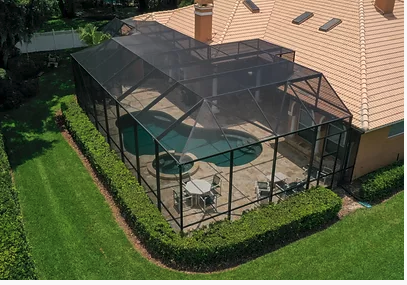 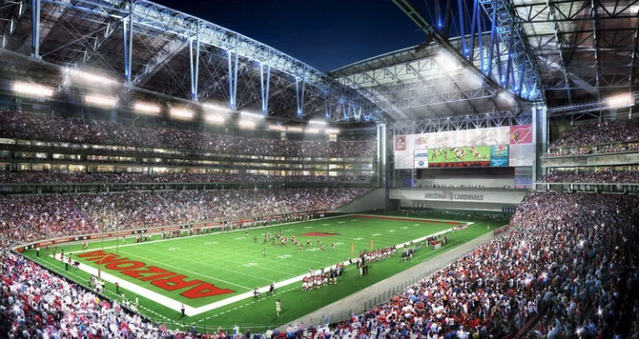 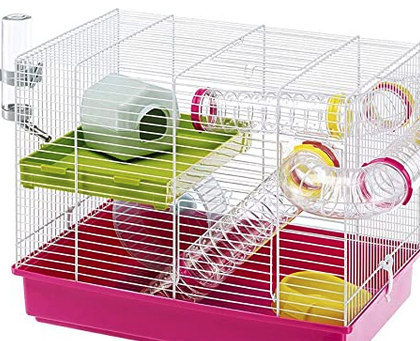 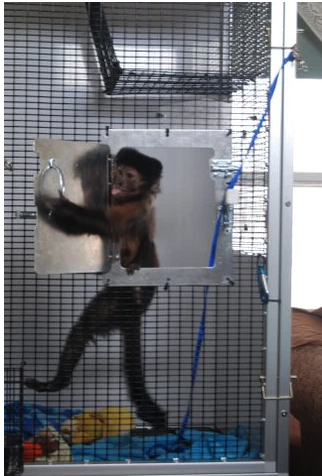 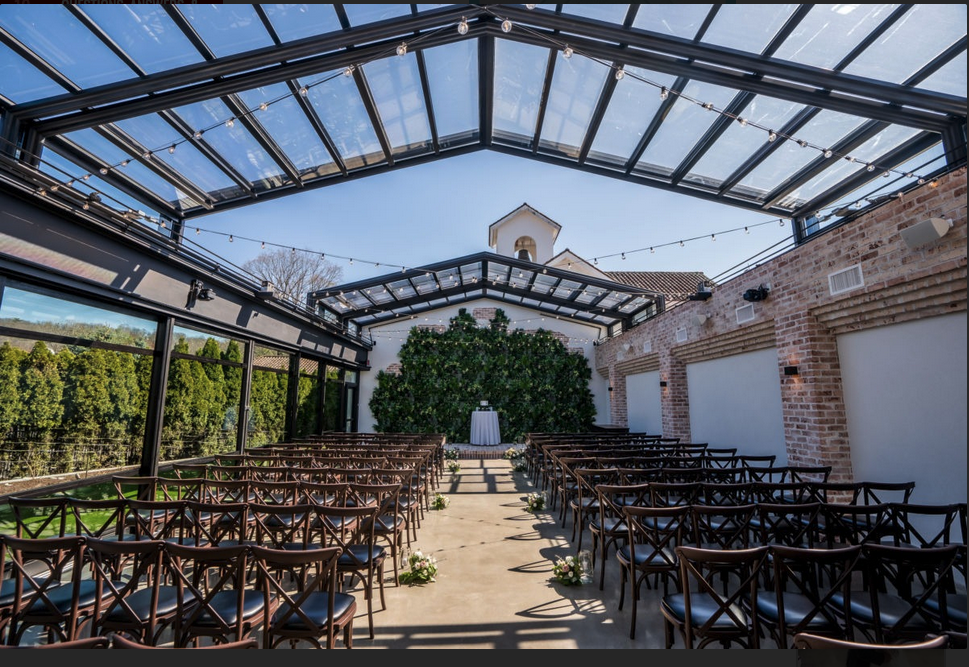 Ambiguities
--Perspective—from the inside or the outside
--Keep something in or keep something out
--Escape hatches
--Cages within cages
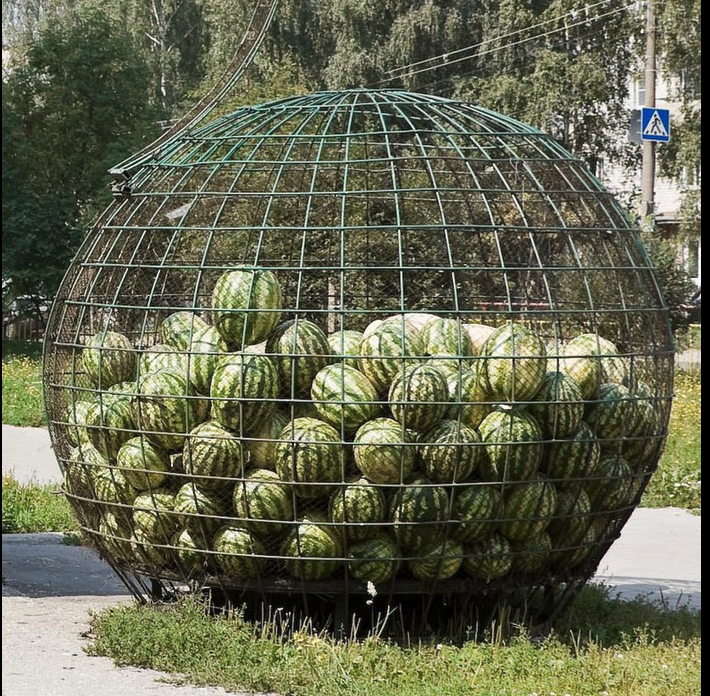 Roadmap
I will explore the way this cage imagery defines both the project of legalization in China
More specifically, of its manifestation as, in and through the construction and operation of the social credit system (SCS) of China. 
SCS, is caged within something wider and more powerful: the cage of socialist legality. 
And thus the research question in what ways are social credit systems embedded into the conceptualization, and implementation of socialist legality.
The Semiotics of Social Credit
SCS as Object
With thanks to Jamie Horsley for this
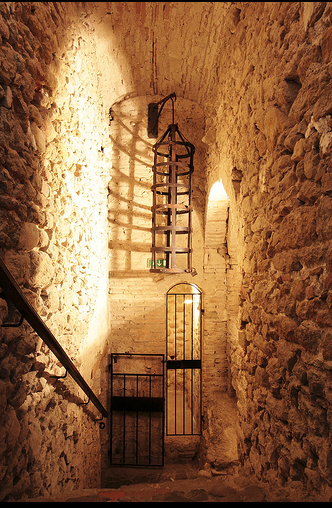 SCS as Interlinkages
Detach the mechanics of SCS from its legalization through or by state organs
Centering the technologies of data driven governance
The Rationalization of the techniques of nudging
Dataificaiton and modeling
SCS as the science of reductionism and essentialization
This is the face of the private ratings and ranking systems and of their interface with formal SCS le¡galities
SCS as Ideology
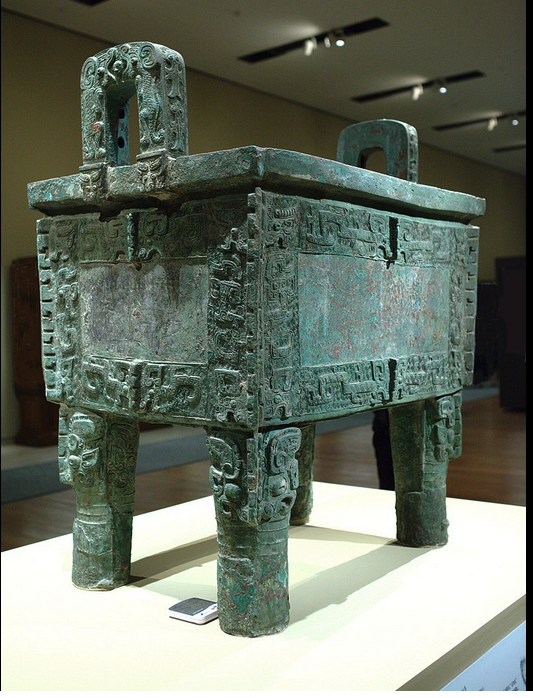 The Houmuwu Ding is the largest piece of bronze work found from the ancient world so far. It was made in the late Shang dynasty at Anyang.
The Cage of Regulation and Regulation Caged
SCS Within the Cage of Socialist Legality
Purification
Purging/cleaning up the contradictions imported through the Era of Reform and Opening Up
Developing modalities of legality unblemished by liberal democratic ideologies, principles and operating styles 
The Socialist Path
Articulation of mass line policies
Quantification of the guiding principles of People’s Democratic Dictatorship
Legalization of Self-Criticism (检讨jiǎntǎo)
Quantitative self reflection guided by the core of leadership
Realization of an all-around socialist collective
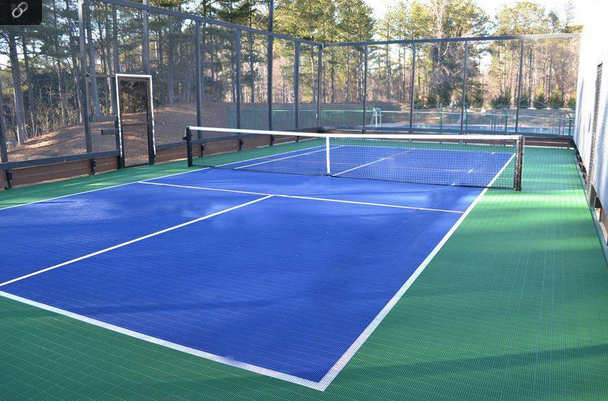 Socialist Legality Within the Cage of SCS
Convergence of three fundamental trajectories of socialist legality
Objectives based legality: 
Law commands results (eg, wholesome food) or 
Law describes an ideal state (eg, trustworthiness)
Realized through complex systems of exercises of administrative discretion
Officials exercise quasi-judicial, administrative and regulatory authority
These are assessed against commands and ideal state baselines
Objectives and discretion guided under vanguard leadership
Source of normative legitimacy of socialist legality
Socialist legality as an expression of vanguard fundamental political line
SCS as a mechanics of socialist legality
Quantifiable guidance and disciplinary mechanism
A means of (1) modeling objectives based legality; (2) caging exercises of administrative discretion; and (3) coordinating and rationalizing comprehensive state management system
Socialist legality expressed as quality control.
Cages Within Cages
SCS and the Rectification of 全过程民主Whole Process Democracy
Whole Process Democracy and Social Credit Platforms
Consultation as data production and consumption 
The quantification of the administration of the mass line through platforms
That data production and consumption (consultation) can be used to measure both the quality of outreach and the quality of input through consultative organs
Example:
Monitor the consultation process
Monitor the quality of received information
Monitor feedback
Points of Monitoring
People giving information
Members of political collectives
Operations of the institutions
Whole Process Democracy Through Social Credit Mechanisms? Objectives
Ratings of Representative Organs
As against an ideal or objectives
Quality control 
Information 
Producing data for consumption in whole process democracy
Coordination or consolidation of data harvesting
Disciplinary Tool for Individuals
Quality of performance; solidarity enhancing measures
Adherence to Vanguard leadership expectations
Monitoring
Training, effectiveness measures
Coordination
Between political and administrative apparatus
Management of systems of punishments and rewards
Integration into current systems
Whole Process Democracy and Anti-Corruption/National Security Measures
Objectives: (1) integrity, (2) accountability, (3) quality control, (4) outreach, and (5) capacity building. 
Disciplining and monitoring
Individuals in their representative capacity
Representative organs in their institutional capacities
Tied to Internal Discipline
Coordination and quantification of monitoring
Coordinating corruption and anti-patriotic measures
Solidarity building through education campaigns
Measure effectiveness
Measure effectiveness of coordination
Whole Process Democracy and Coordination of Punishments and Rewards Systems
Refinement of Patriotic Campaigns: 
rights to participate in consultation dependent on appropriate behaviors and credit scores
Monitoring of quality of inputs affects personal Social Credit Score
Add participation measures to Social Credit scoring
“To the people” monitoring
Review quality of popular interaction
Budget rewards and punishment for meeting goals
Endogenous democratic systems require substantial interactive capability
Social credit systems start to get at the problem of input and output in large capacity systems
It serves to manage and protect the integrity of sub-routine systems (mass organizations, administrative organs)
Effective tool for coordination and management by the core of leadership
If whole process democracy is the theory; then digitalized social credit techniques might serve as an important integrity enhancing tool
When combined with predictive analytics, modeling, and reward/punishment algorithms, an AI assisted whole process democracy may be feasible in the way that AI assisted modeling can simulate markets:
九鼎 (Jiǔ Dǐng) now become digital, simulated, and AI assisted platforms
From Whole Process Democracy to AI Assisted Predictive  Governance
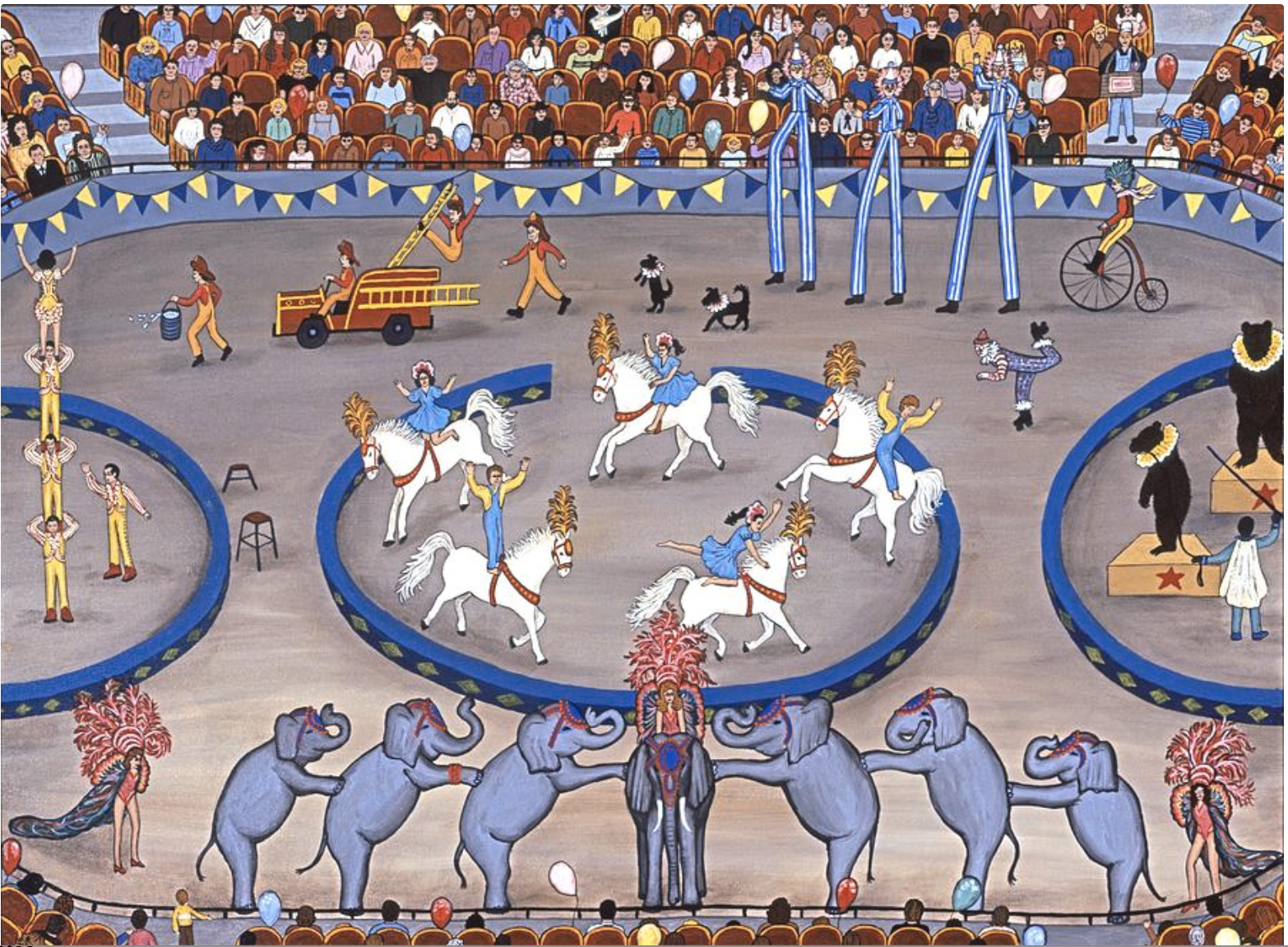 Summing Up SCS in the Cage of its Imaginaries
Not a singular event or project
Inter-governmental project
platform
Represents an alternative and potential socialist approach to
Legality
Governance, and 
Language 
Points away from institutionalism (bricks and mortar government) toward the simulated state (virtual, smart city type government) 
 Is rationalized in 3 keys: (1) object; (2) network; (3) ideology.
Constructs a dynamic relationship between cage and caged in which law and administrative decision-making (quantified through SCS) become each other’s cage
QUESTIONS?
谢谢		Thanks